Nasze sposoby na jesienne wieczory
Jesteśmy tacy sami, ale jednak inni. Dlatego różne są nasze zainteresowania i prace. Różnie spędzamy czas  w długie jesienne wieczory…
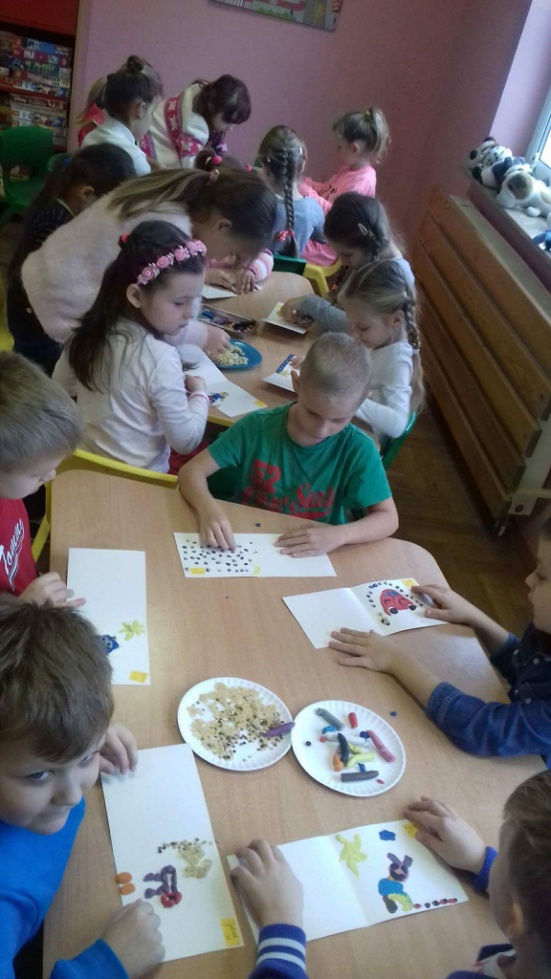 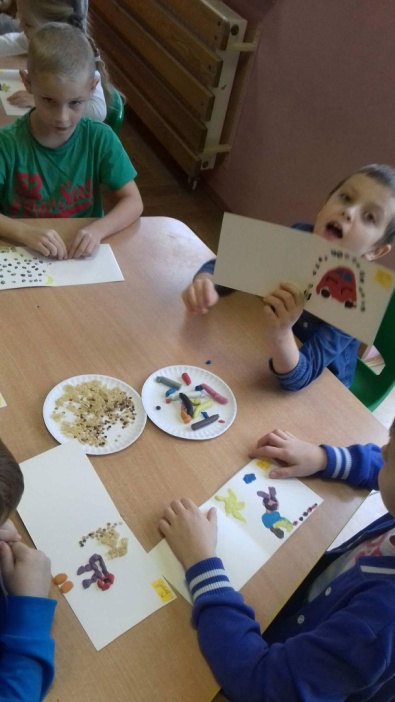 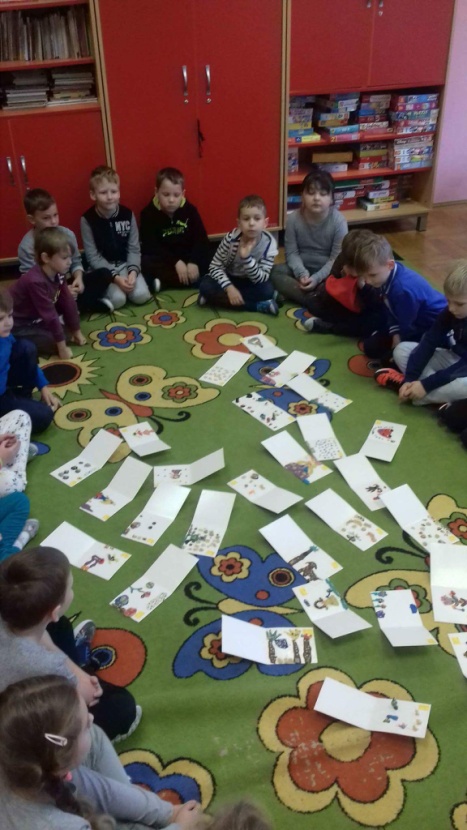 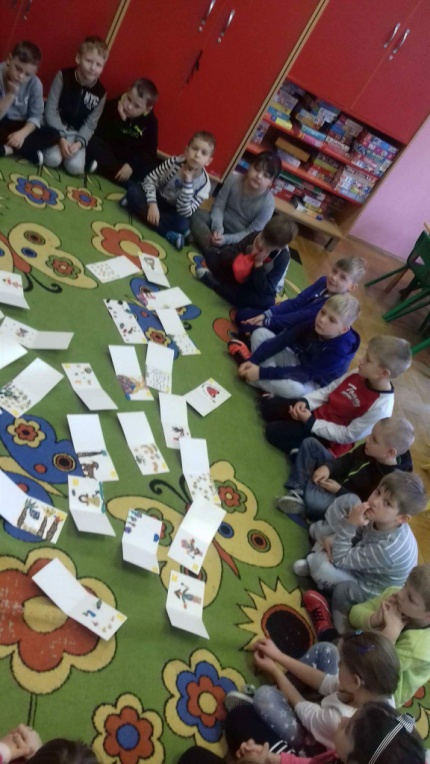 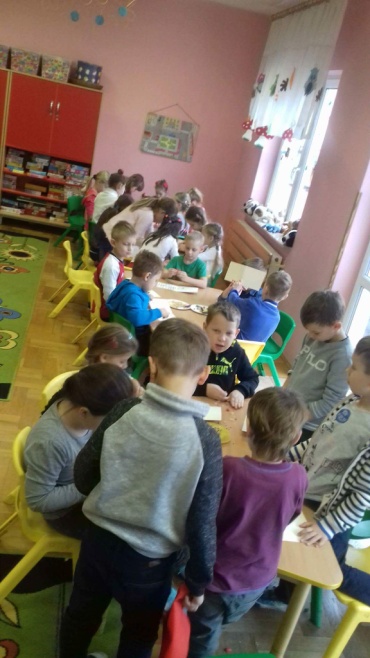 Miniony tydzień okazał się pełen pomysłów i zabaw. Niestraszna nam nuda w jesienne wieczory. Naszą kreatywność, energię i radość wykorzystujemy w ciekawy sposób.
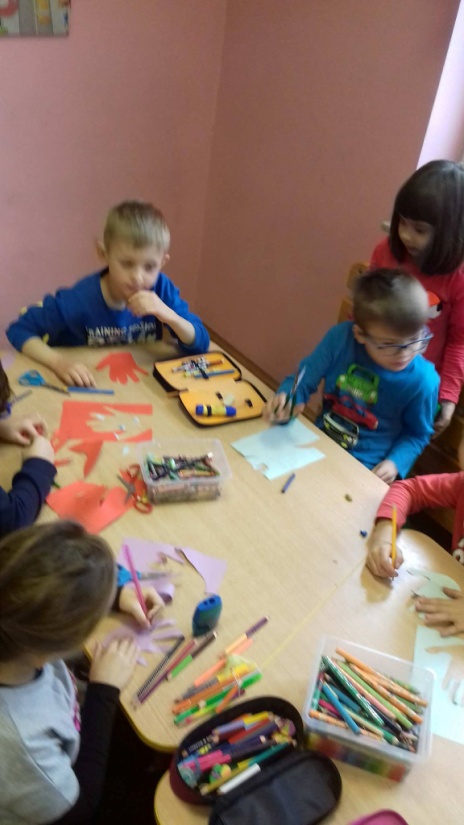 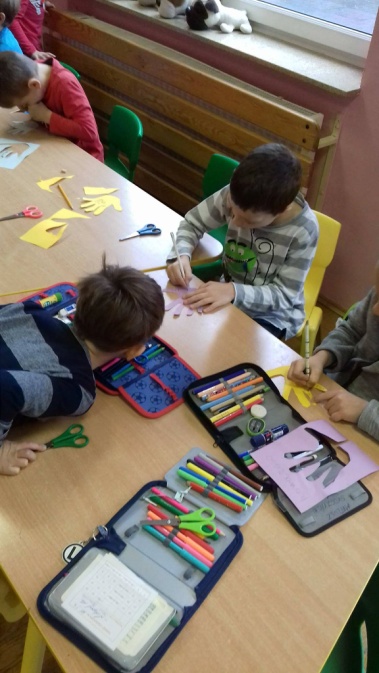 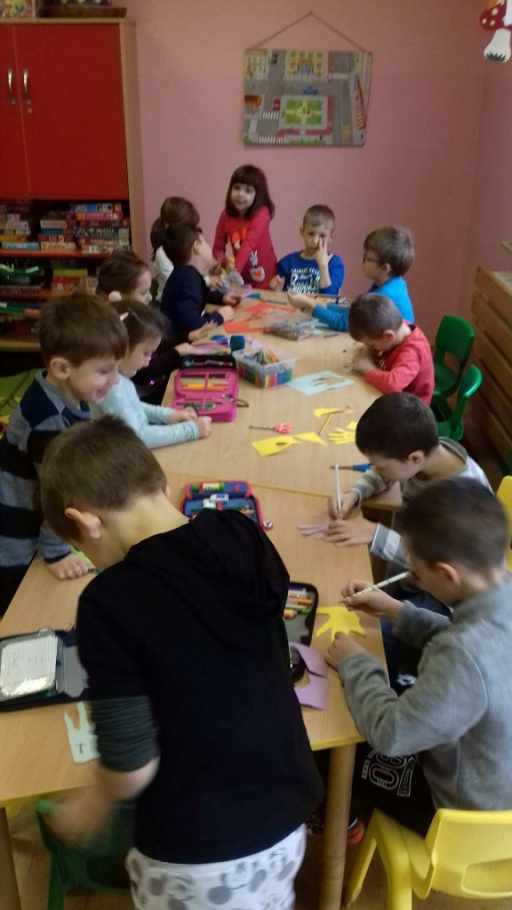 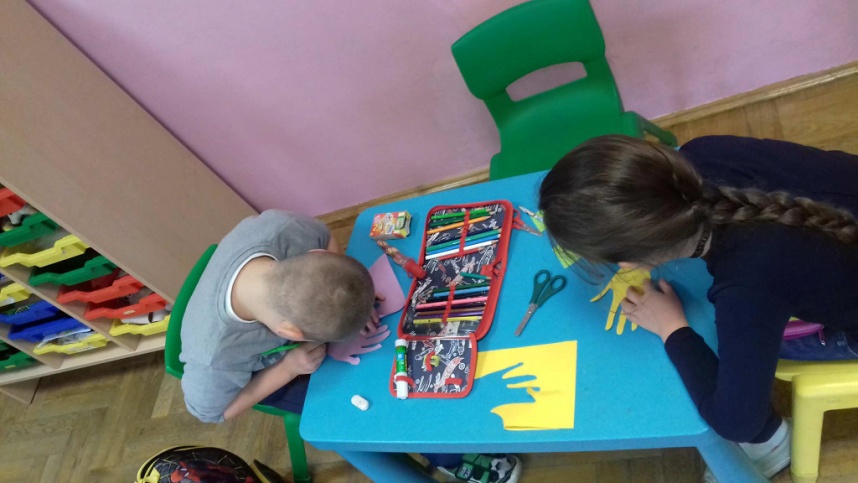 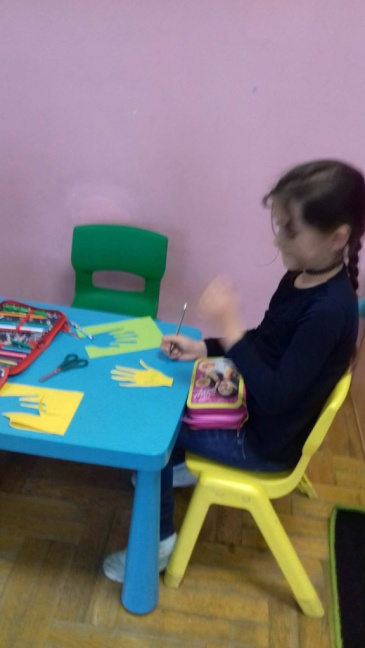 Wystarczyła nam kartka i ołówek byśmy podzielili się pomysłami ciekawego spędzania czasu- powstała tablica z wypisanymi zabawami, na którą zerkamy i pomysły zabieramy do domu.
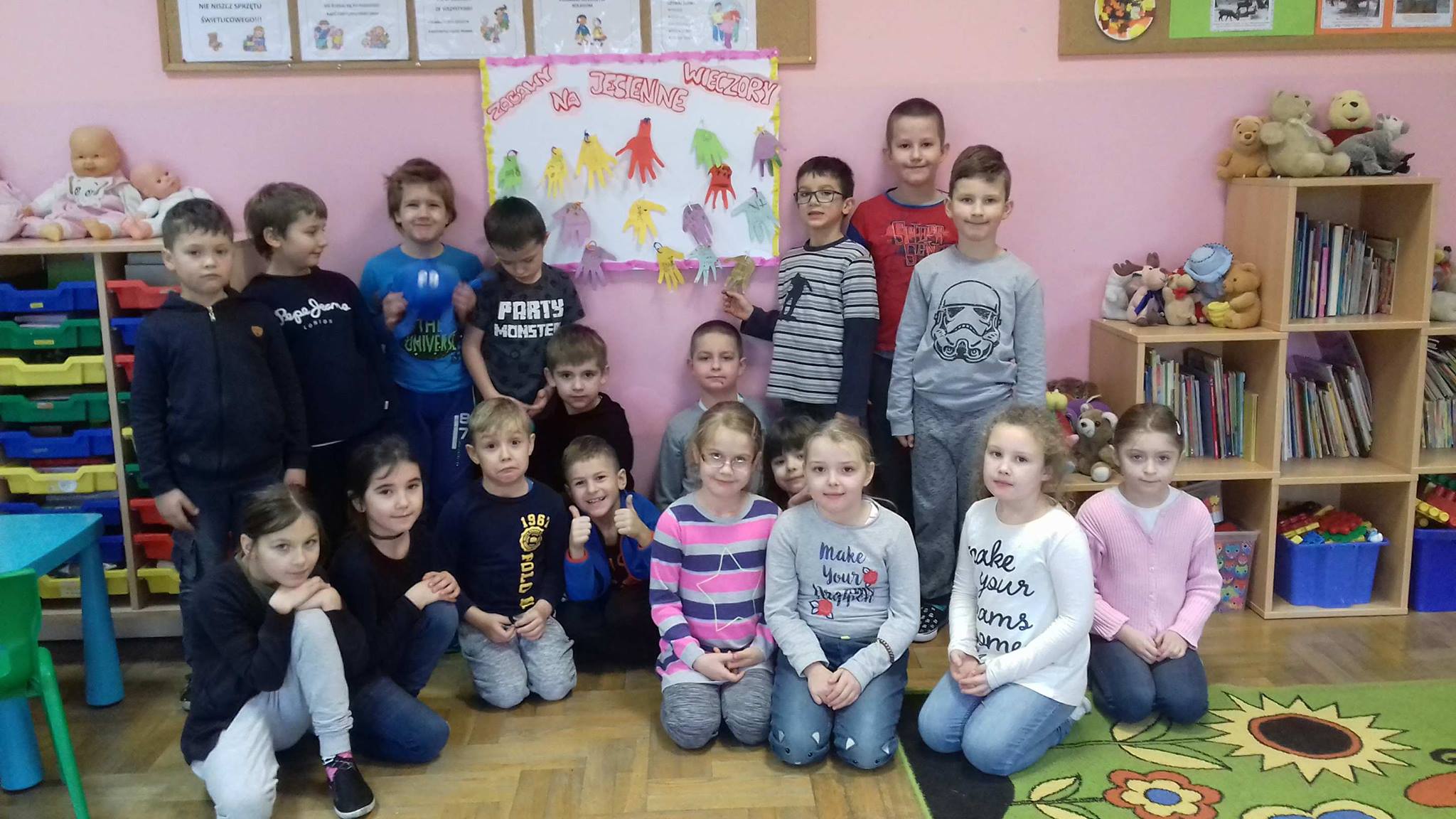 Kolorowaliśmy mandale, które stanowią tło naszej wspólnej przestrzennej pracy -"Zamek".
Odkryliśmy w sobie talent do projektowania ubrań -kolorowe, wzorzyste takie, jak kto lubi...
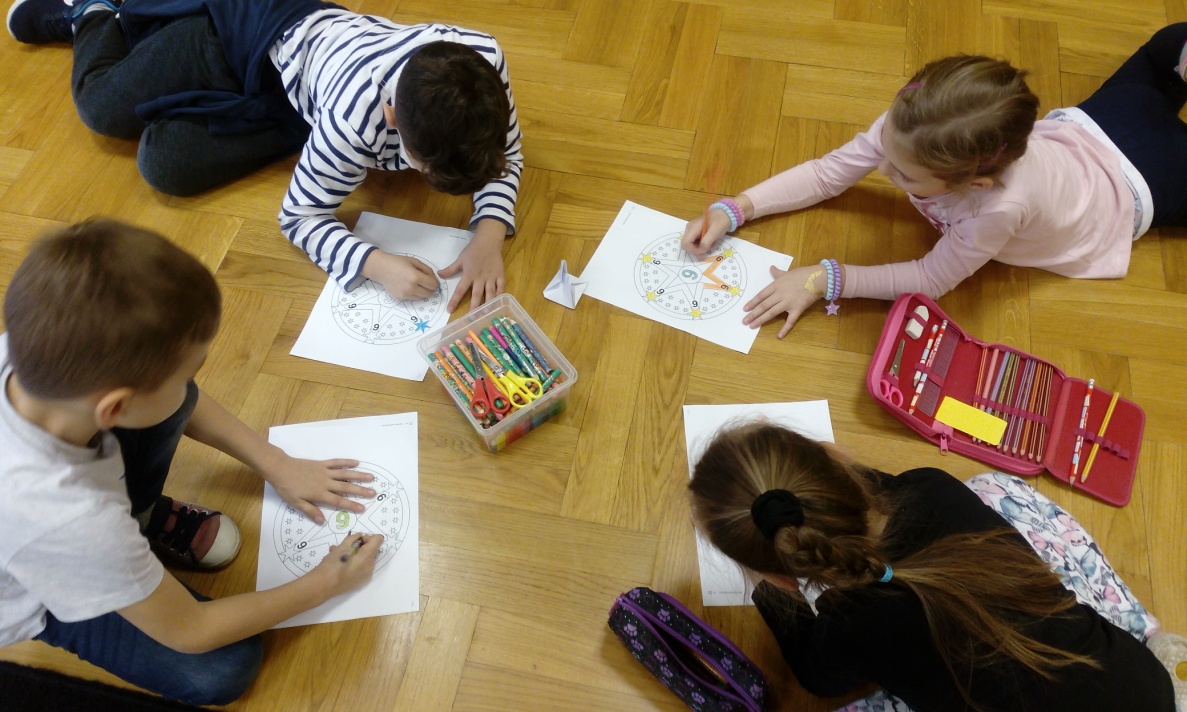 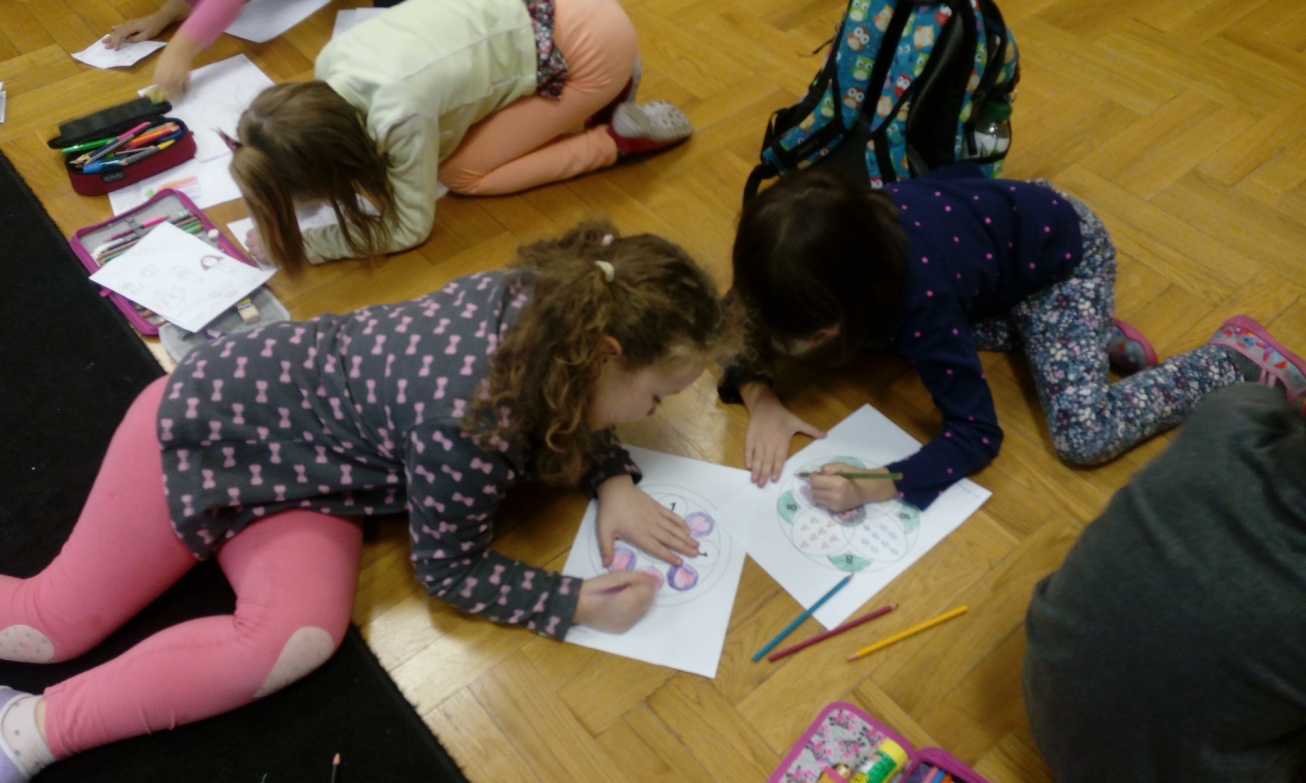 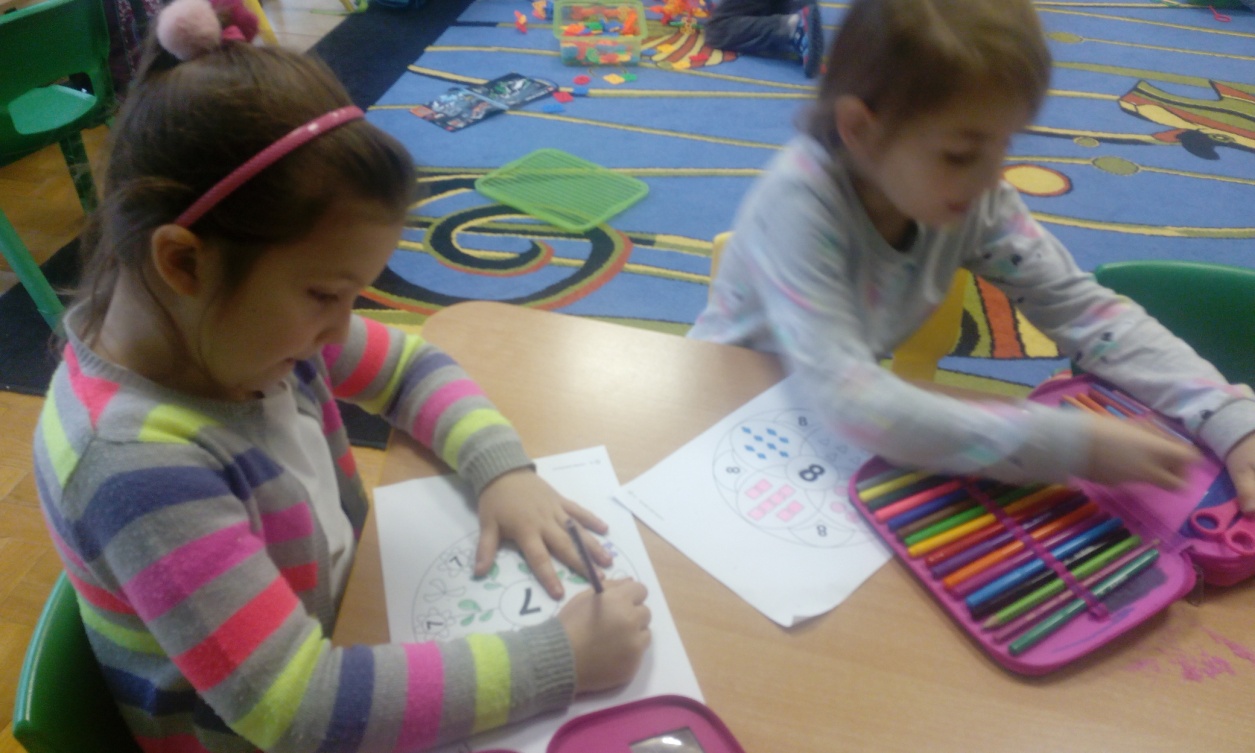 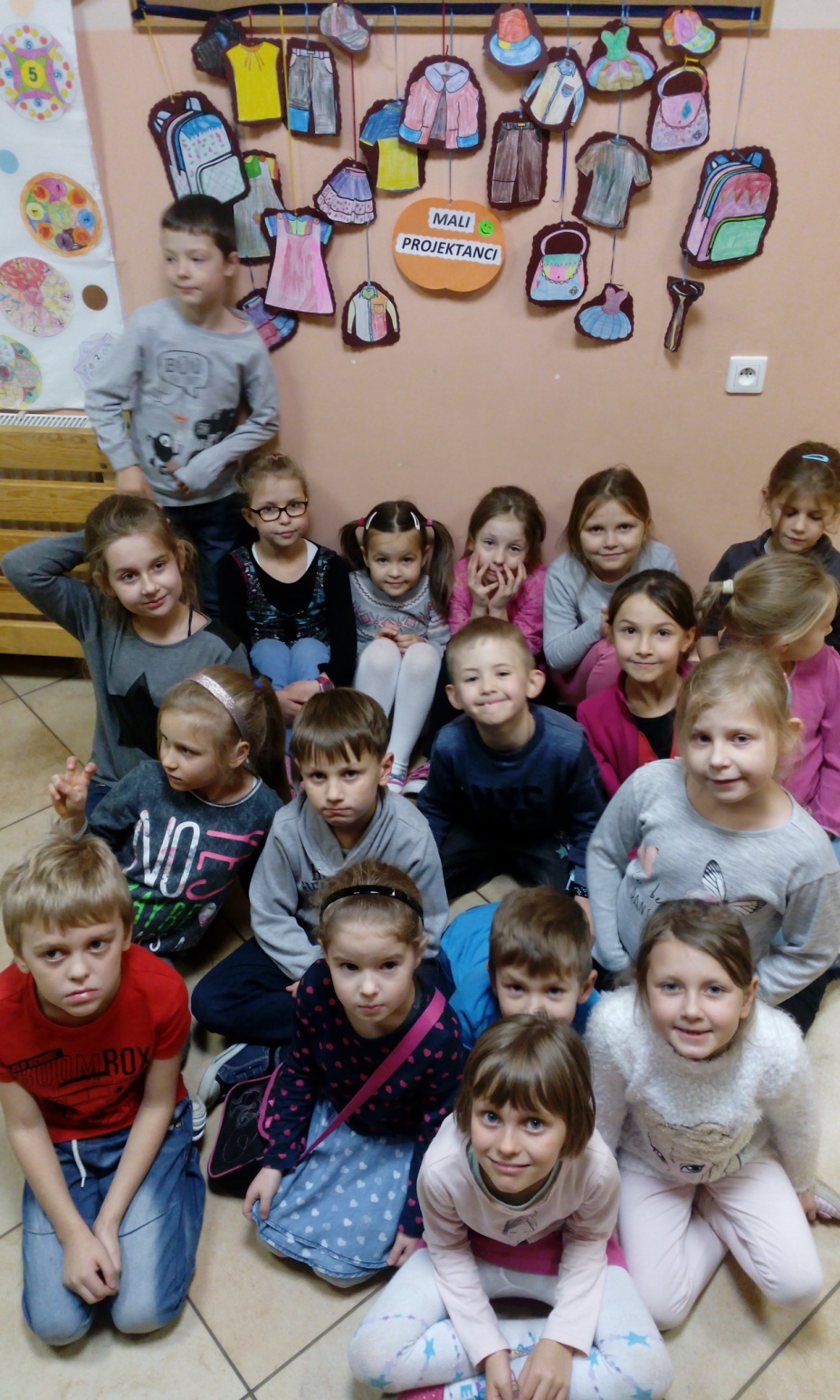 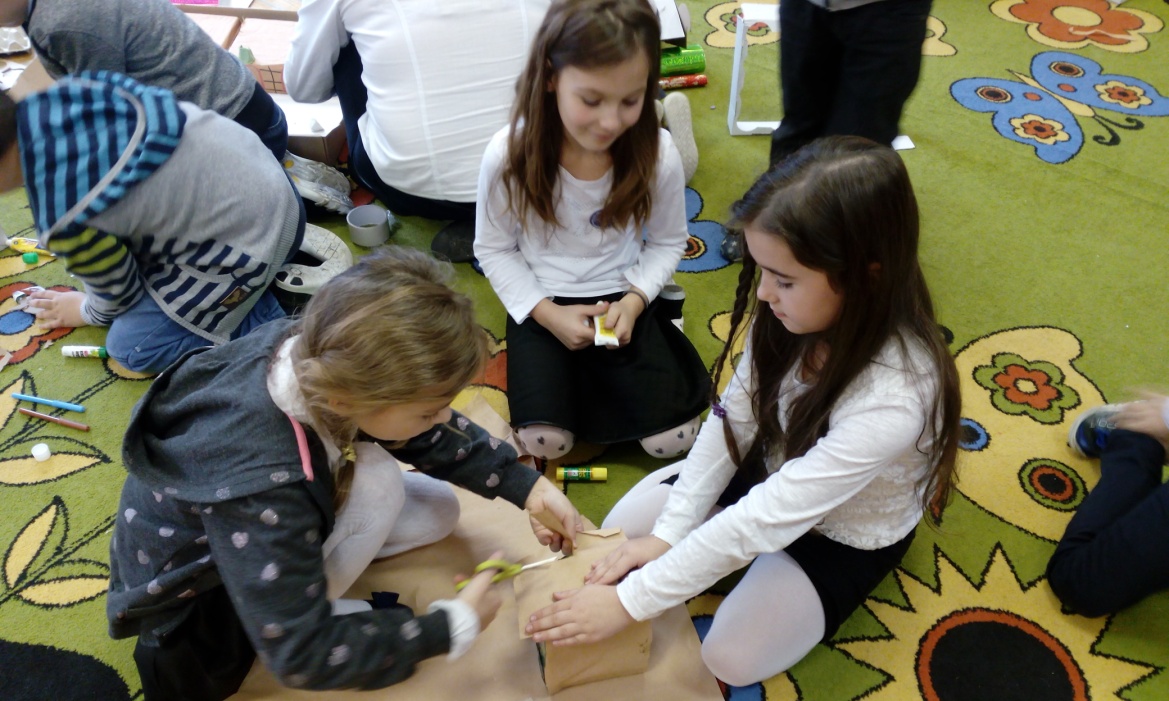 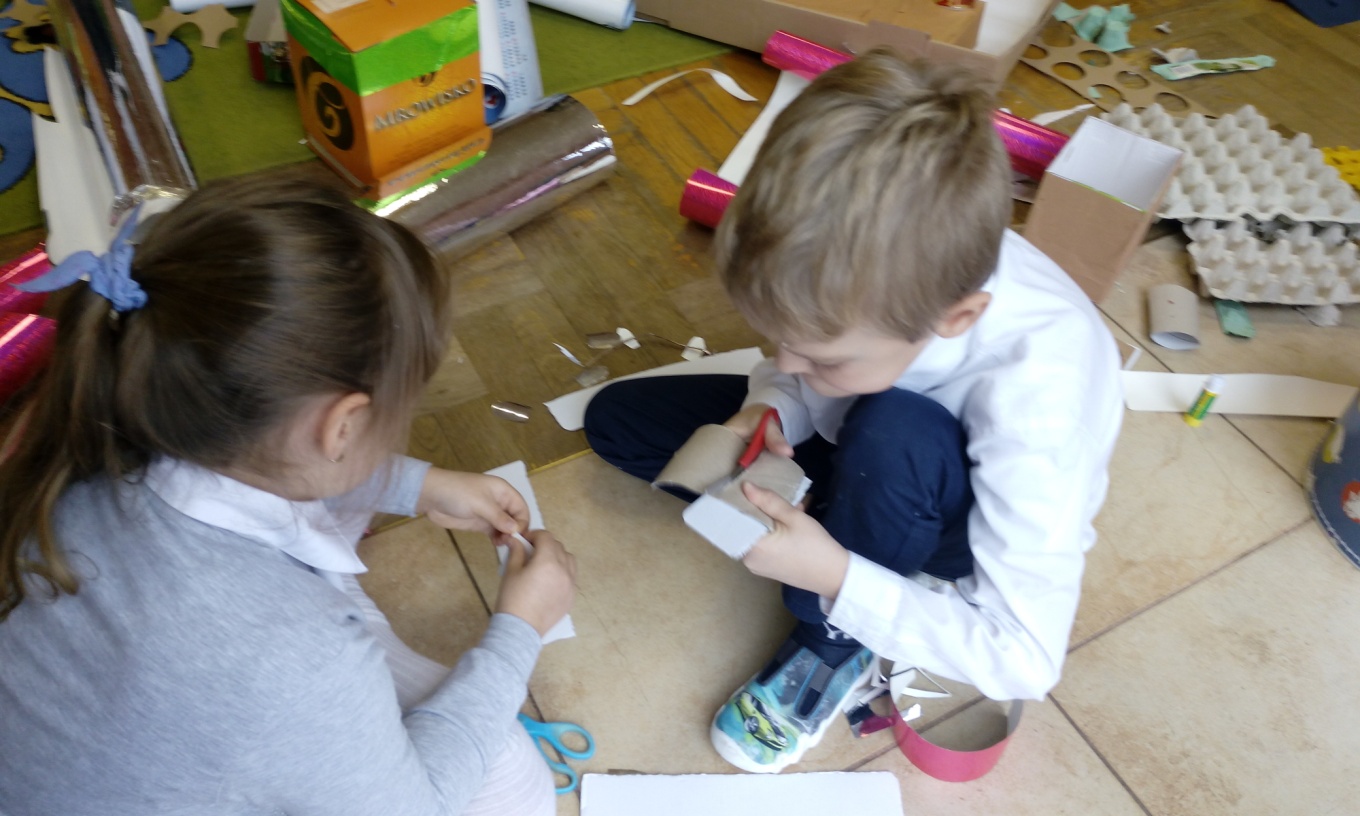 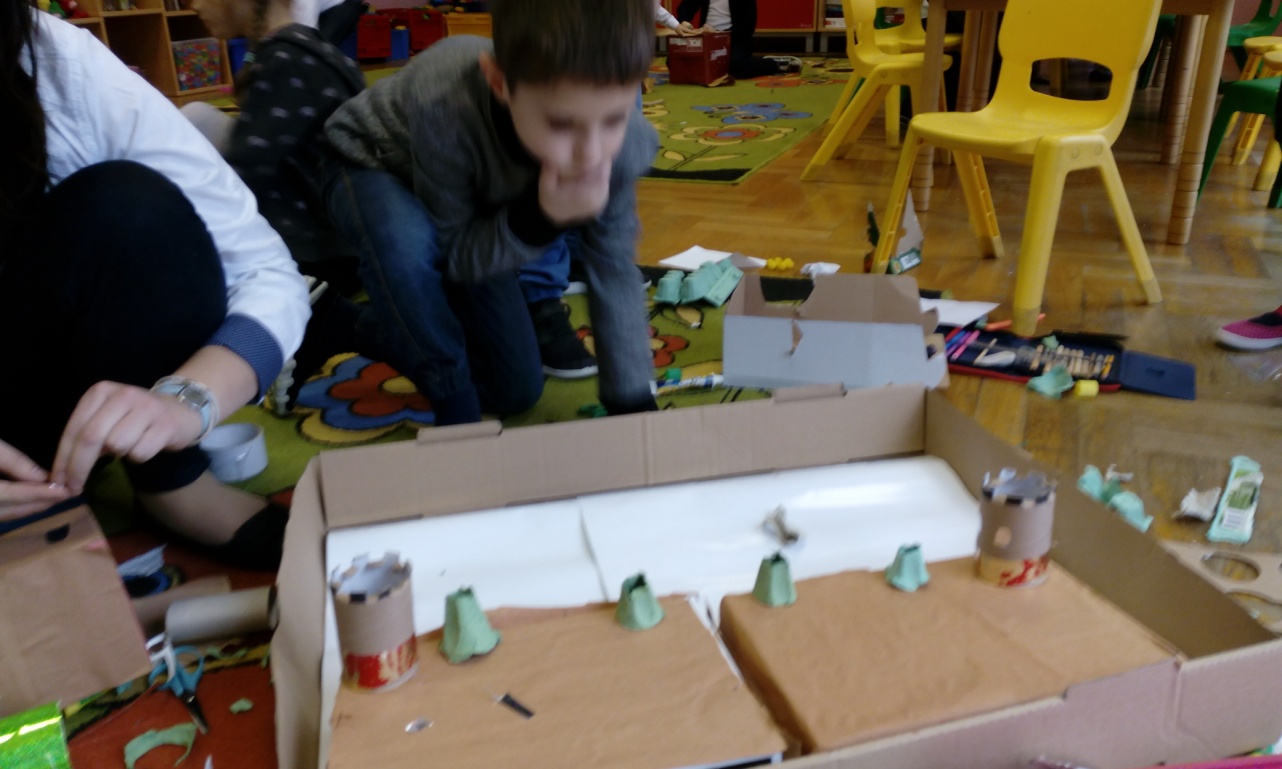 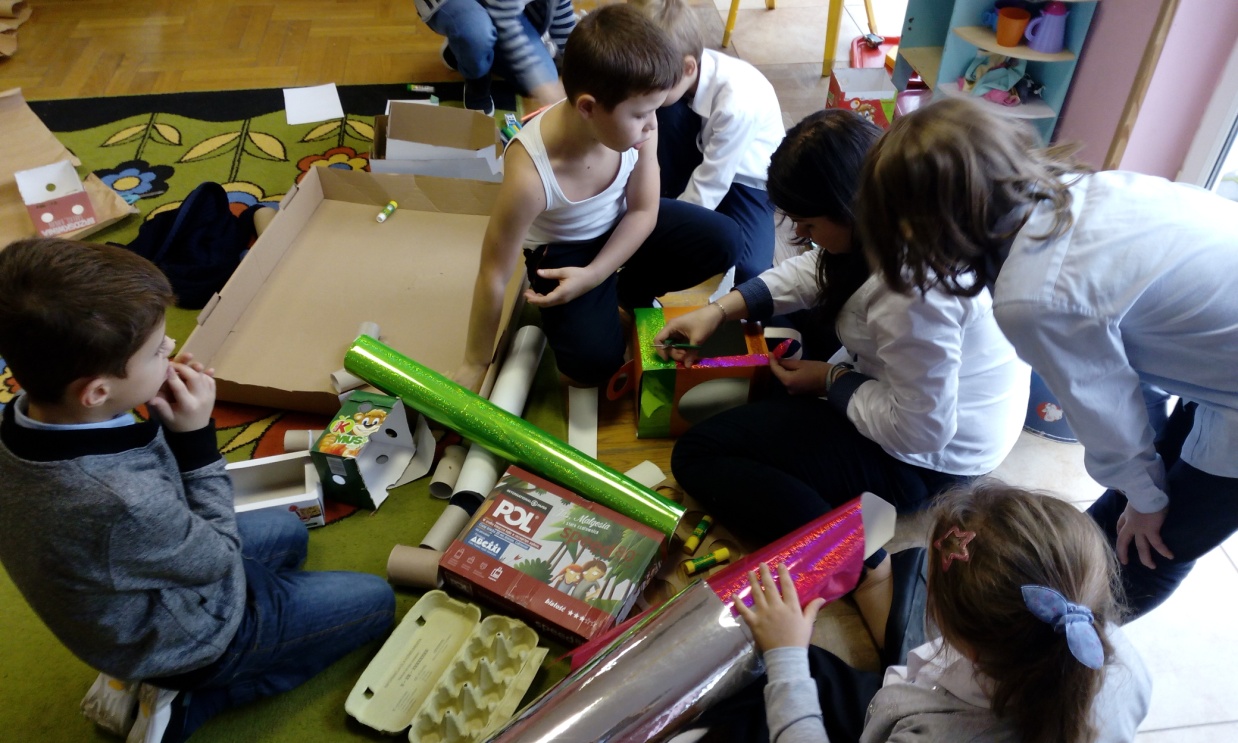 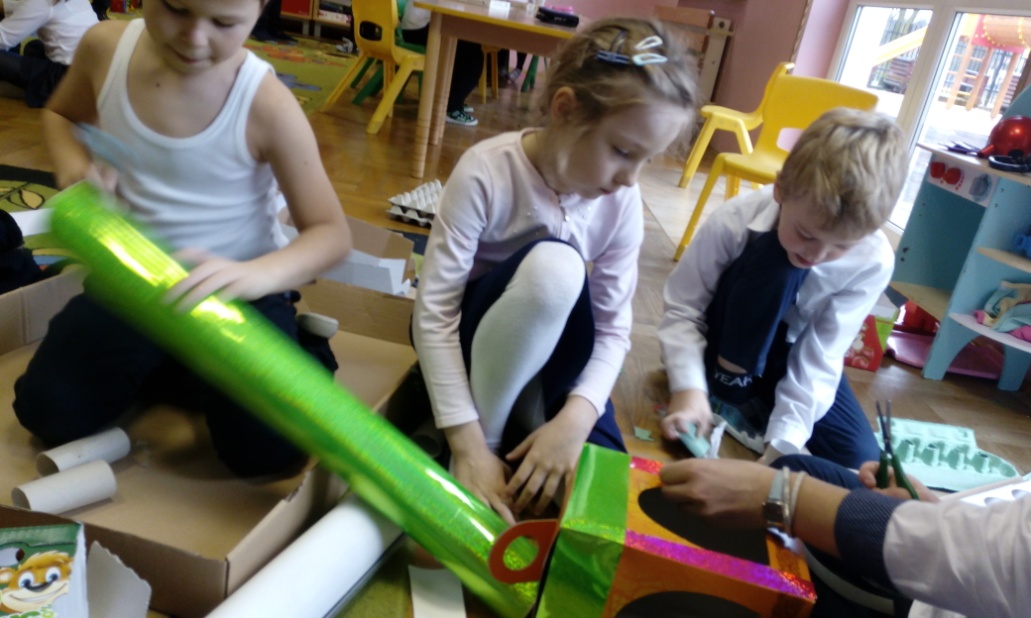 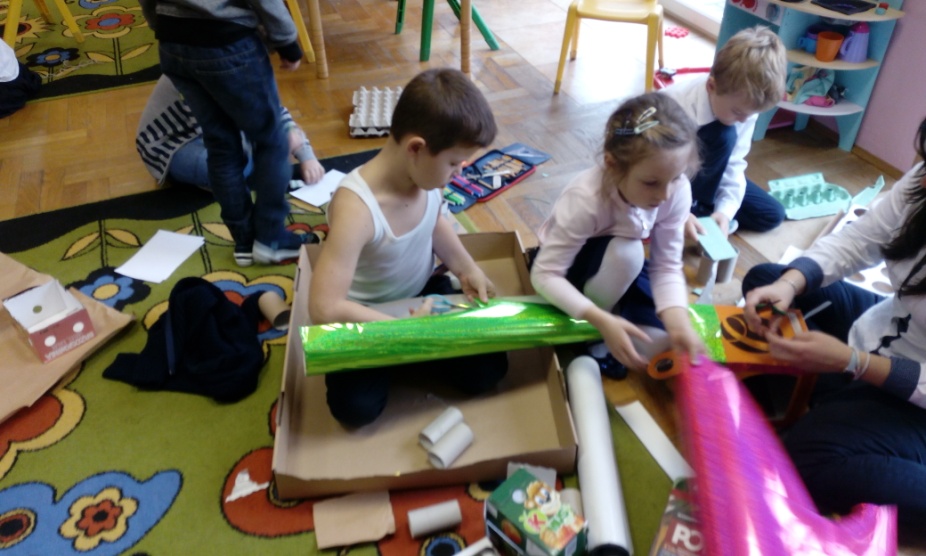 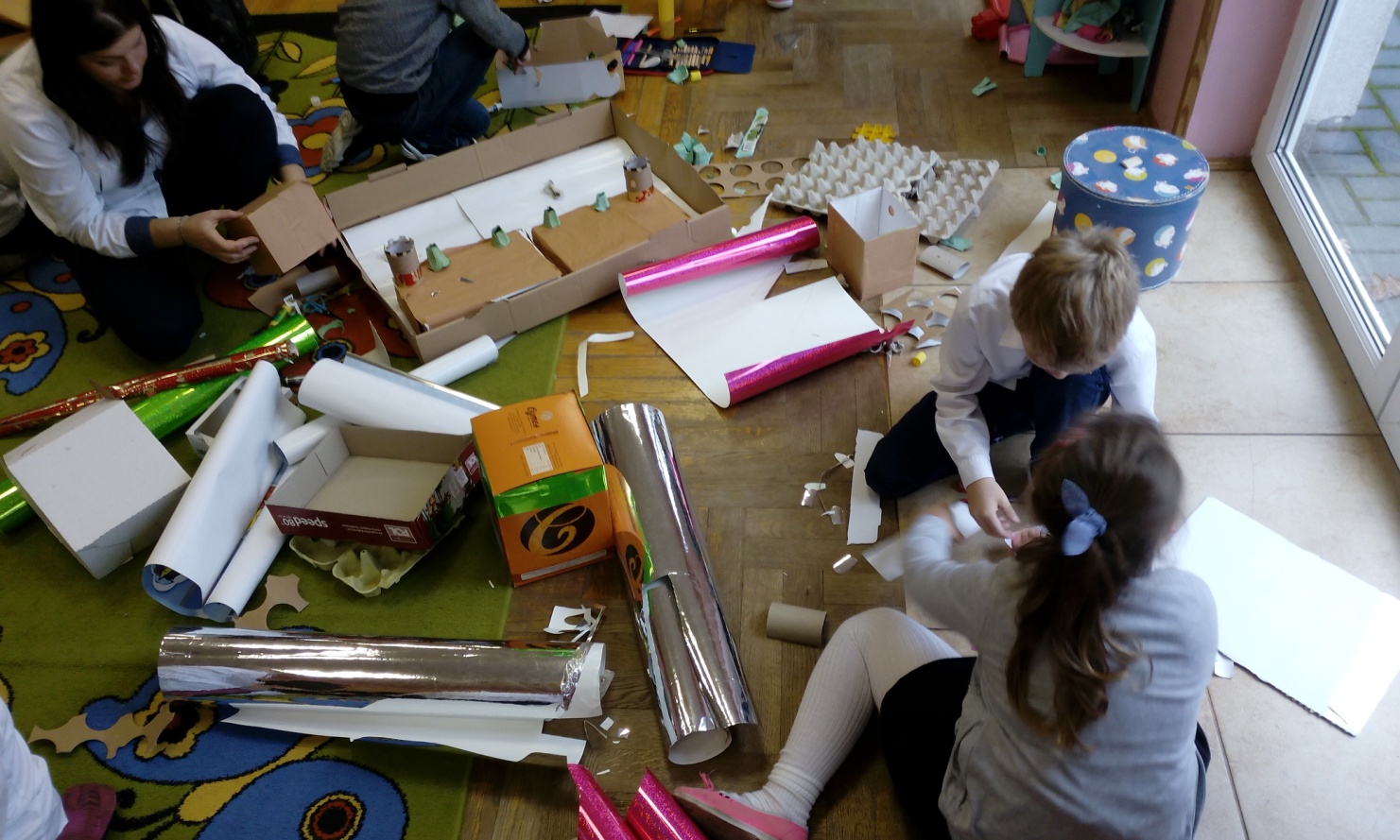 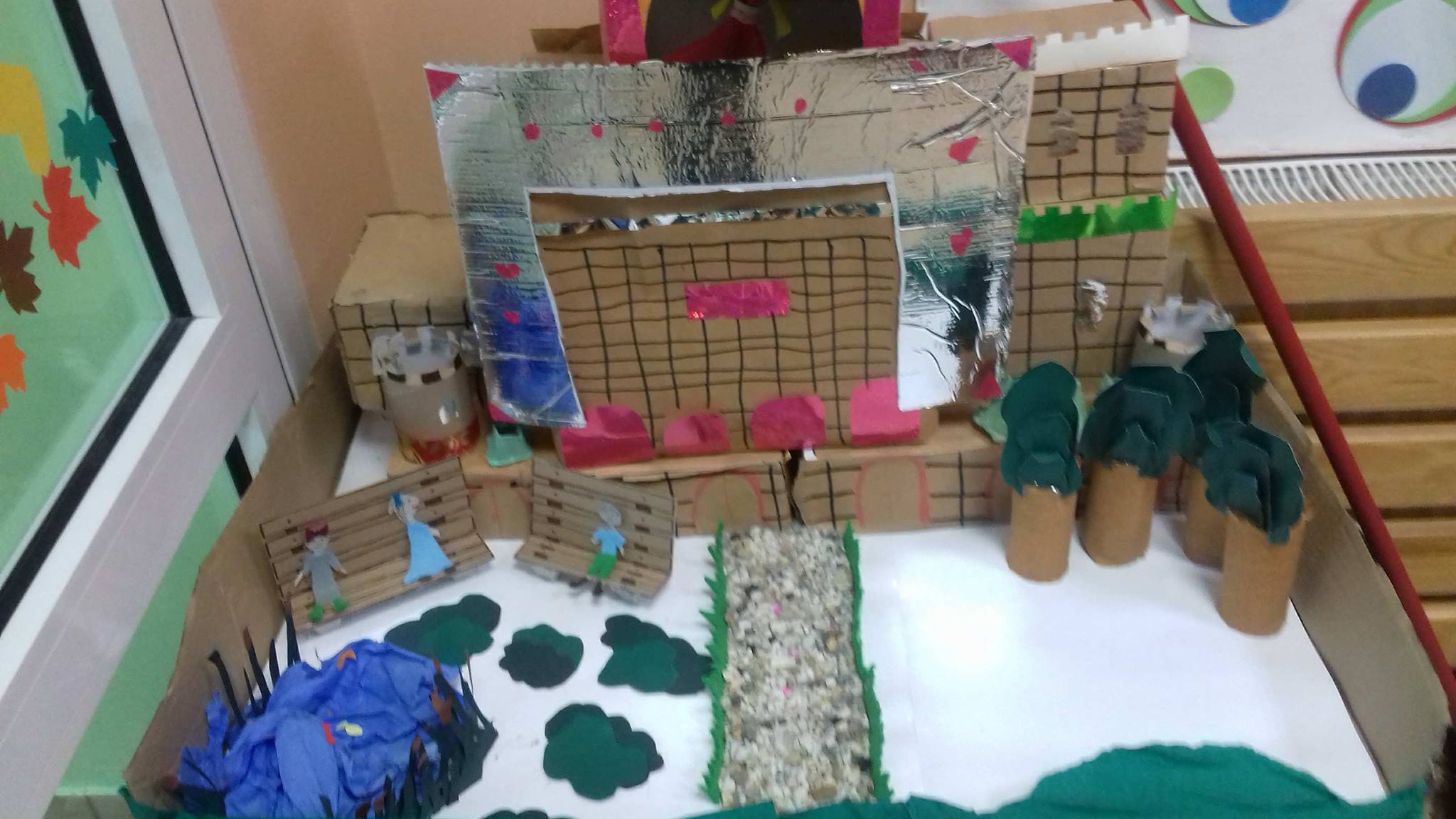 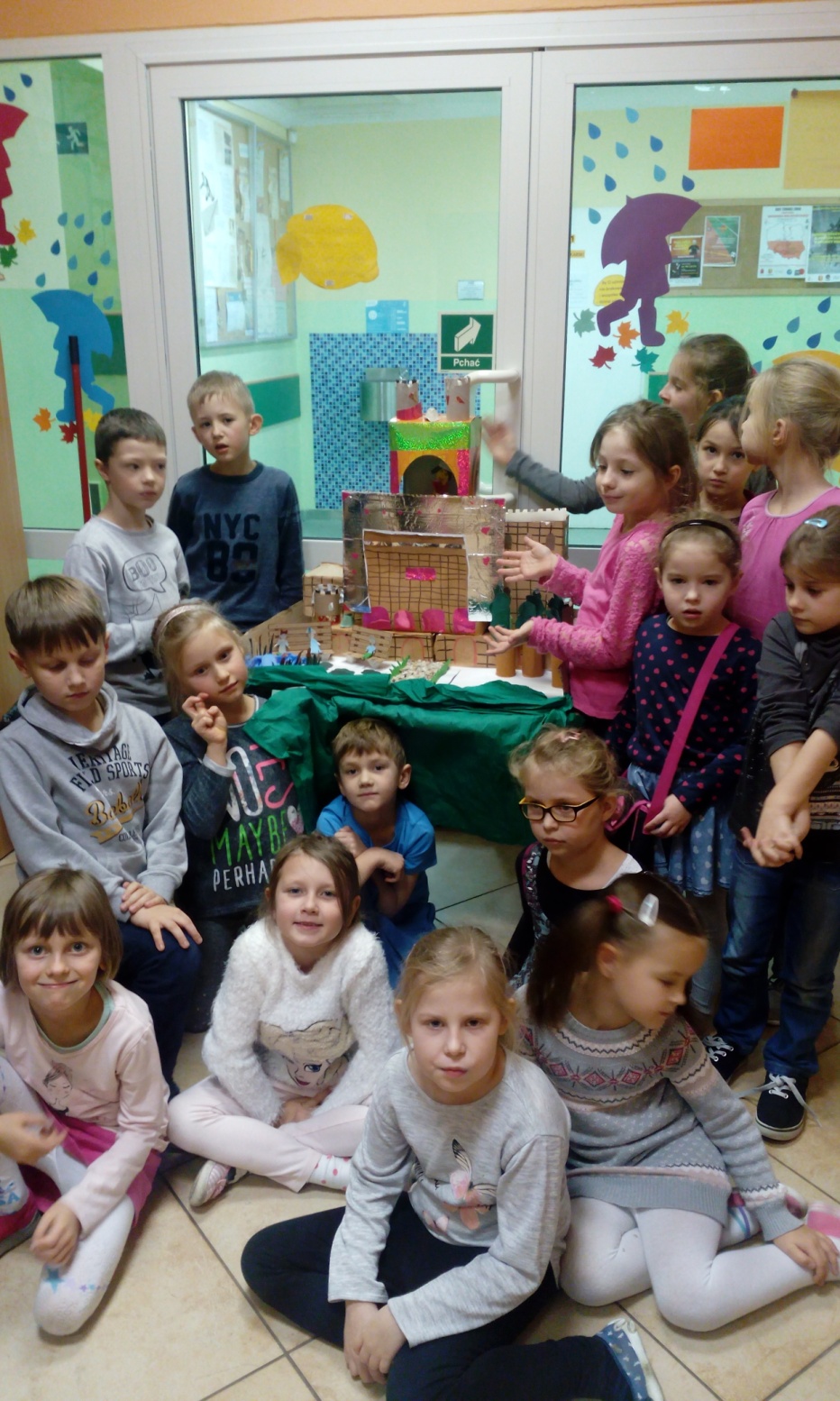 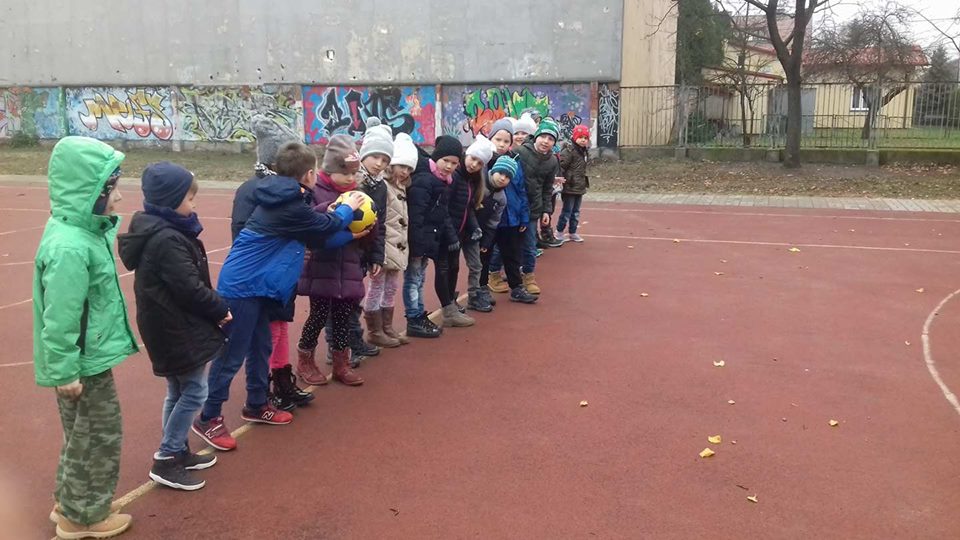 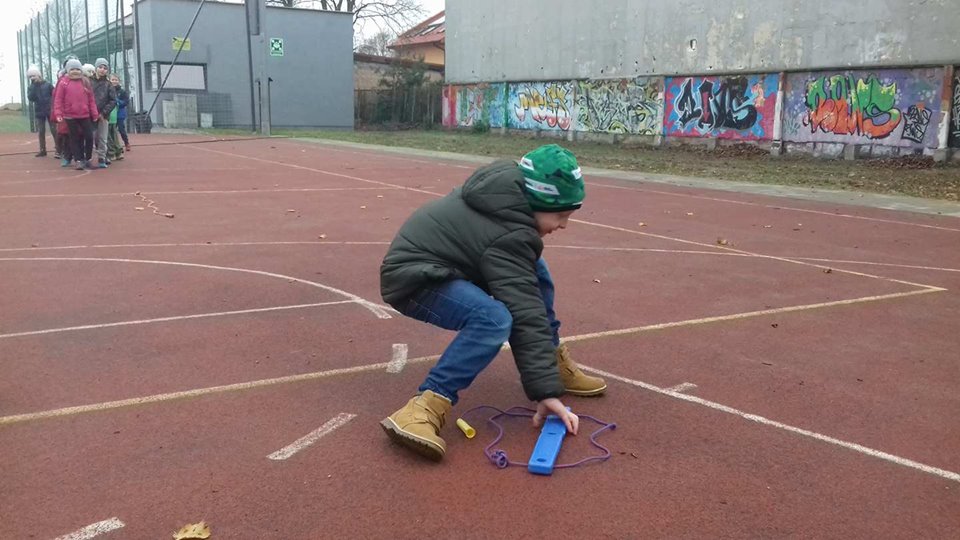 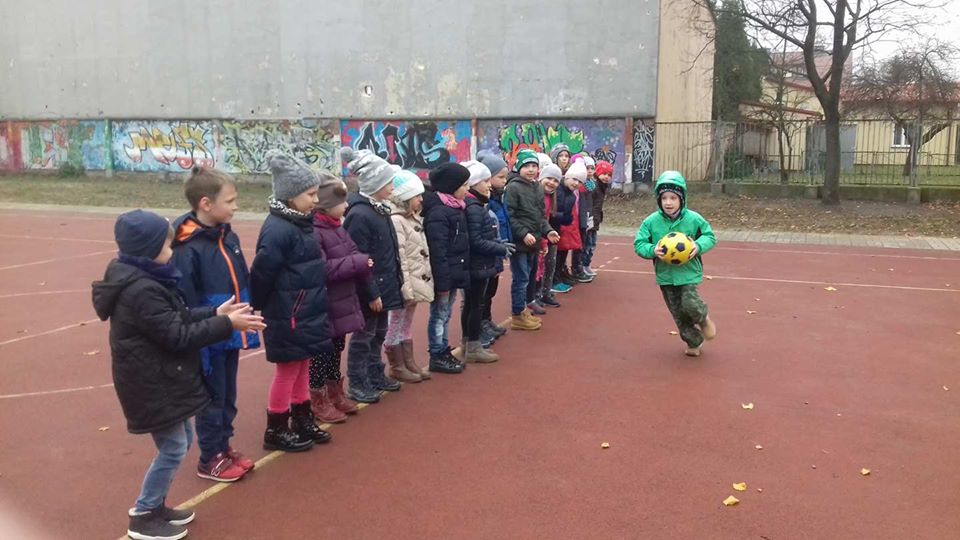 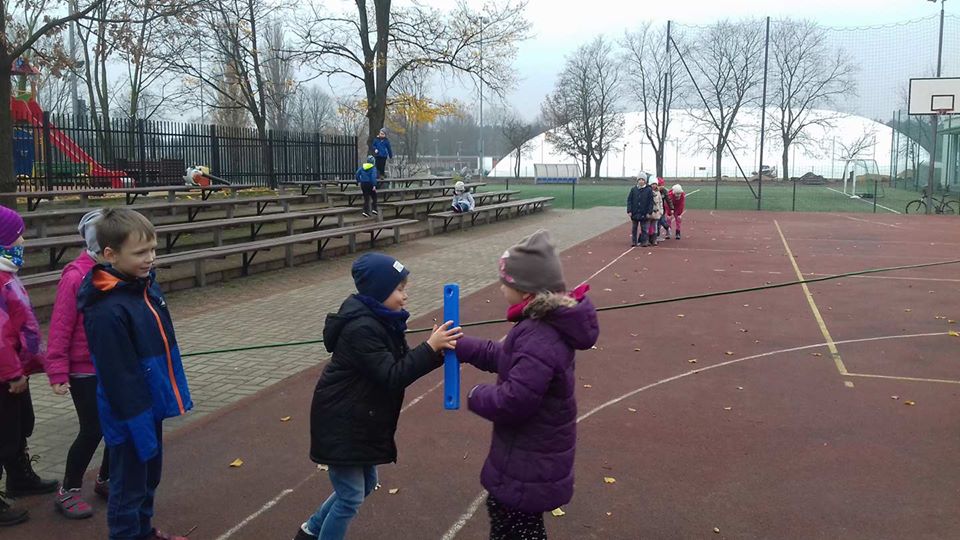 Świetnie radzimy sobie w wyścigach rzędów, jak również w podawaniu piłki czy sztafety.
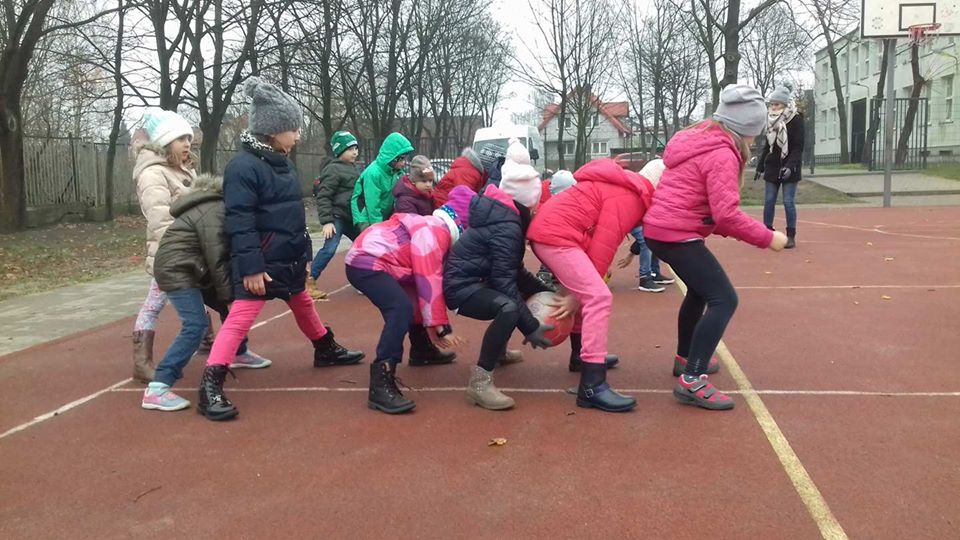 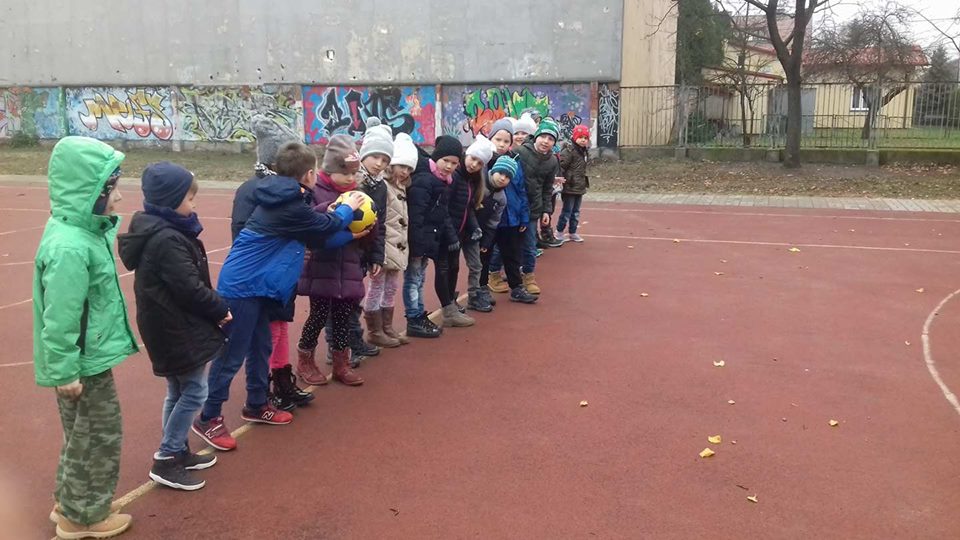 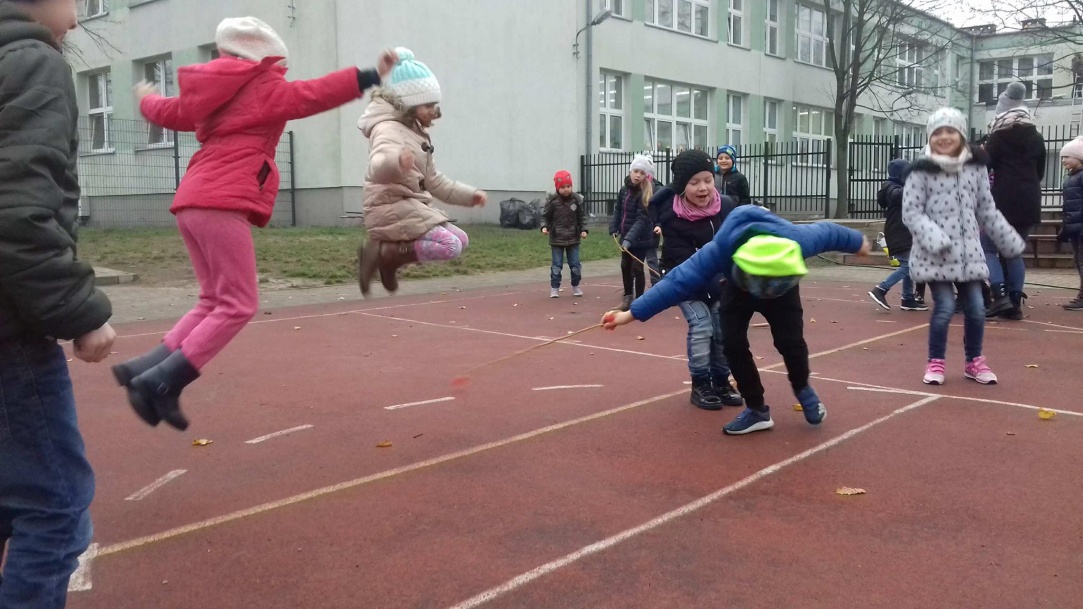 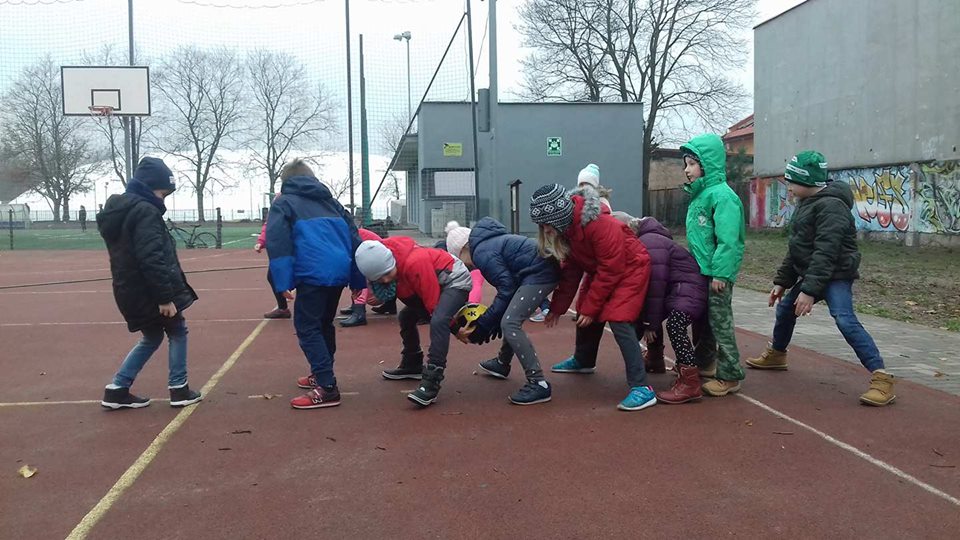 Współpraca- to jest to czego potrzeba, by powstało z klocków kolorowe miasteczko!
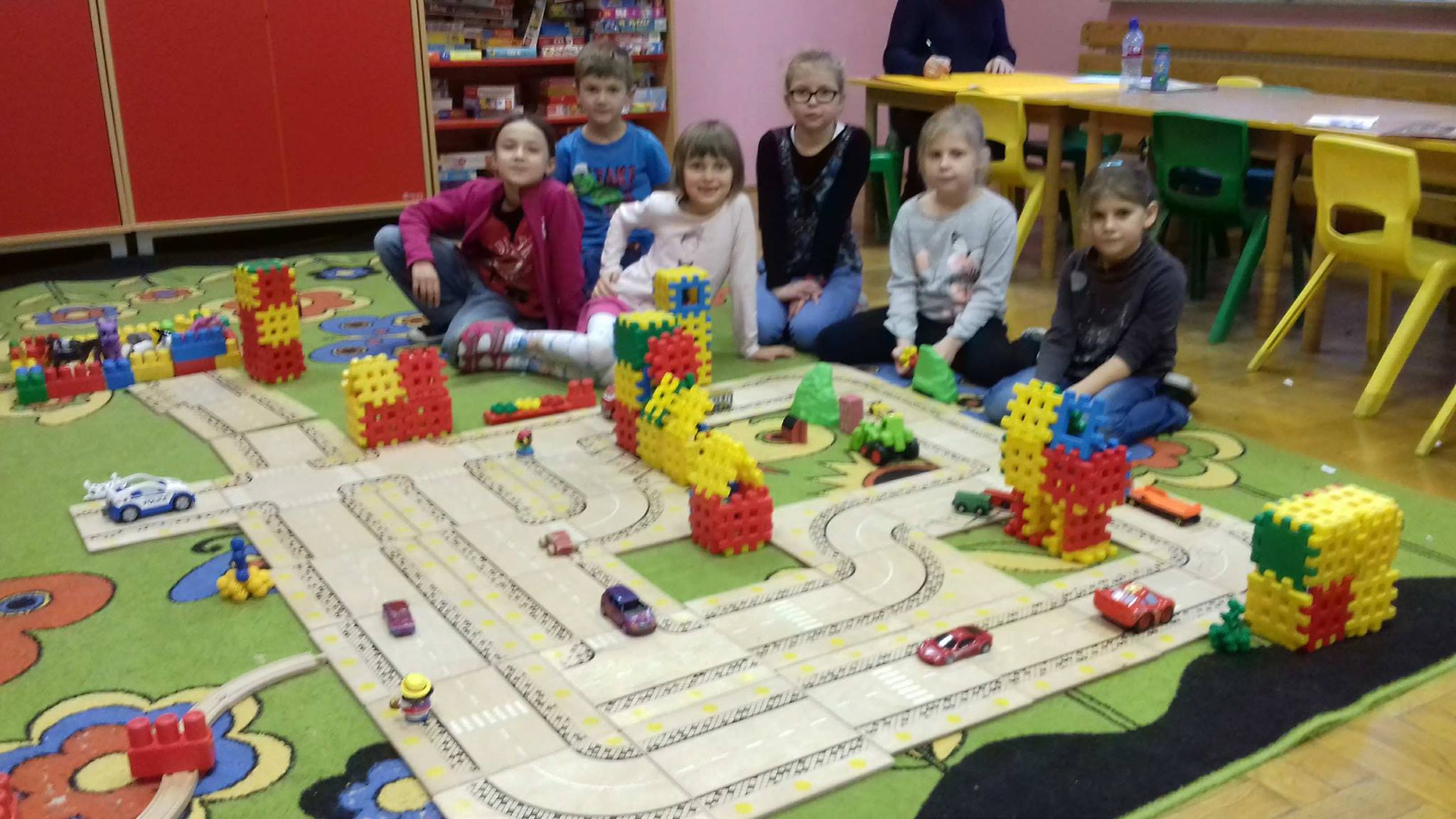 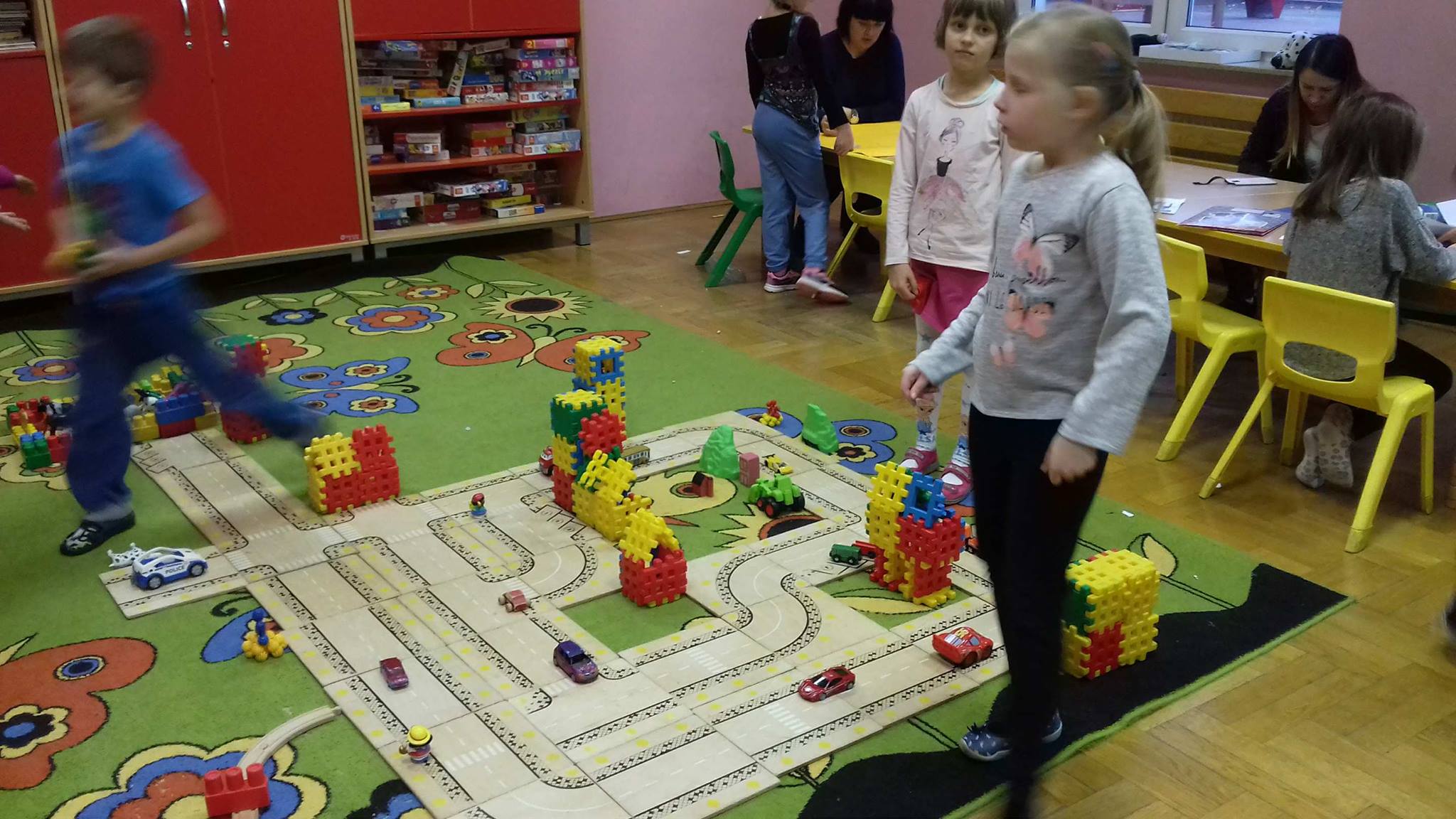 Potrafimy uważnie słuchać i dobrze się przy tym bawić... zdjęcia mówią same za siebie. Zabawa w historyjkę z krzesłami sprawiła nam mnóstwo radości.
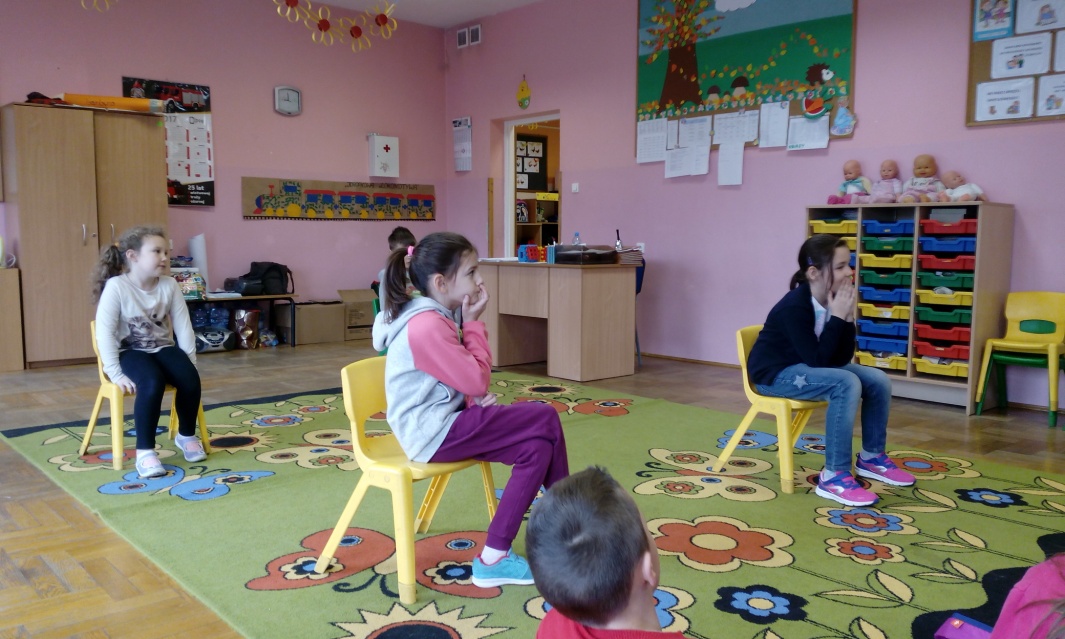 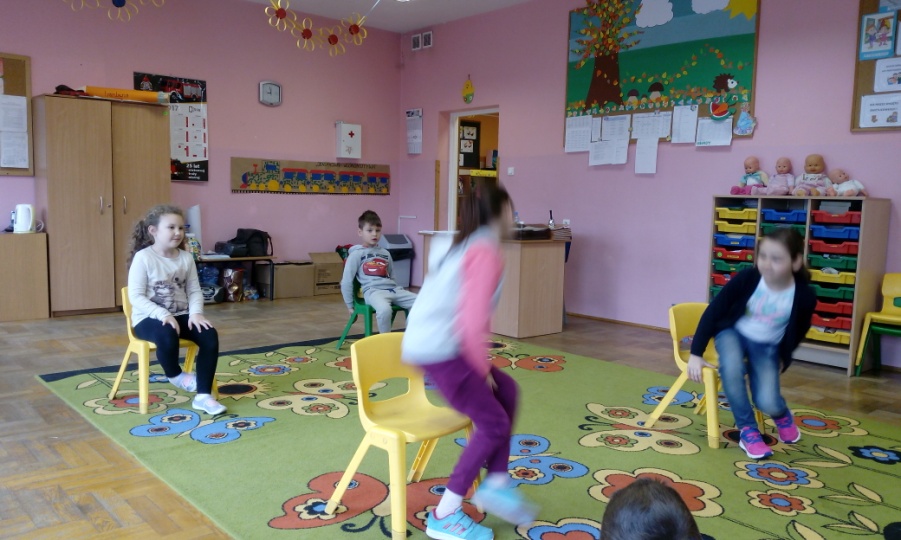 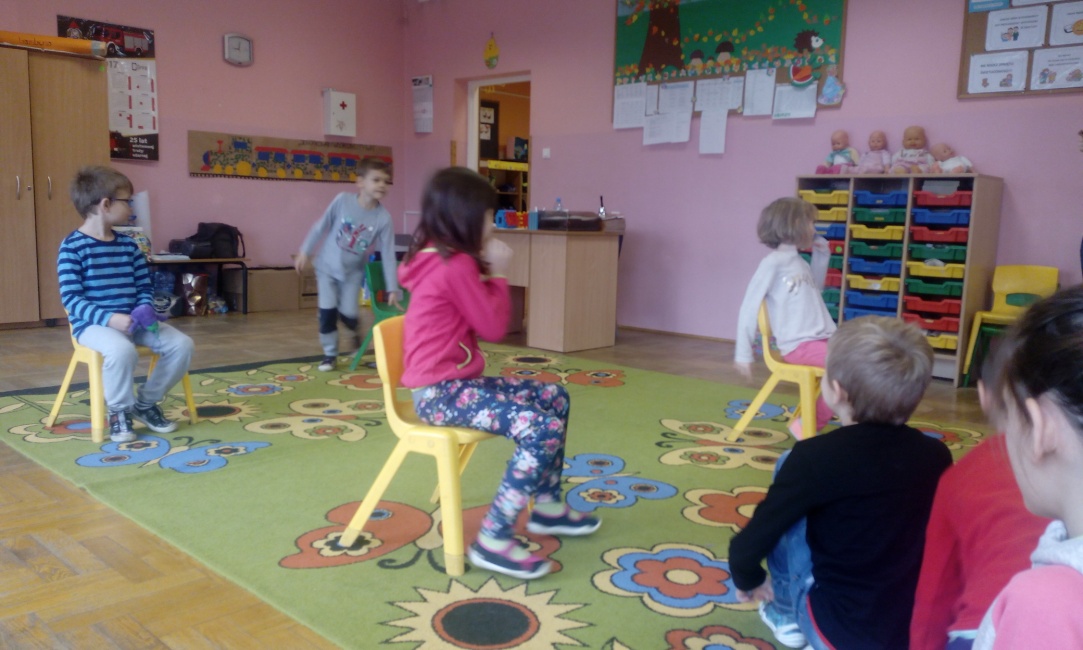 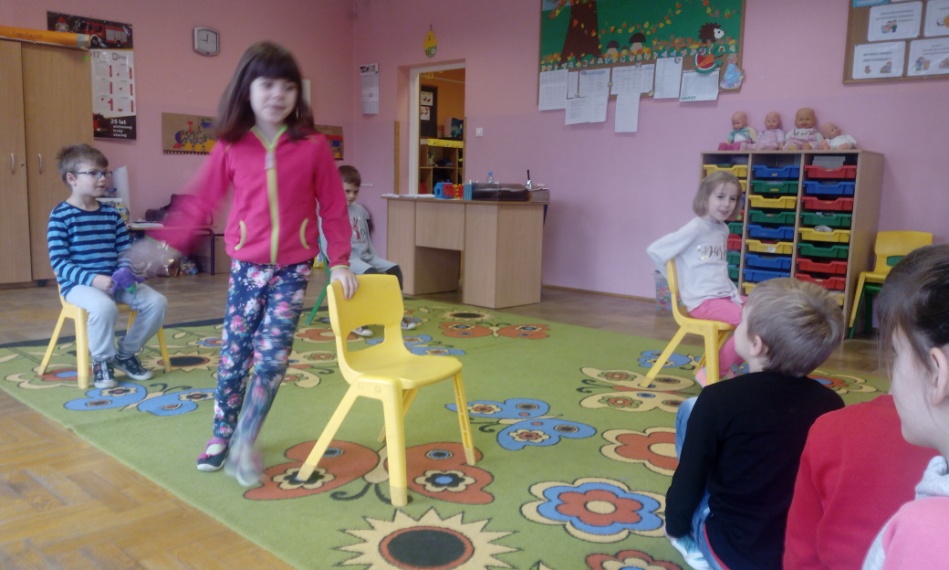 Dla Świetliczaków szaruga za oknem jest niestraszna!  Mając tyle świetnych pomysłów zabawa zawsze jest udana!